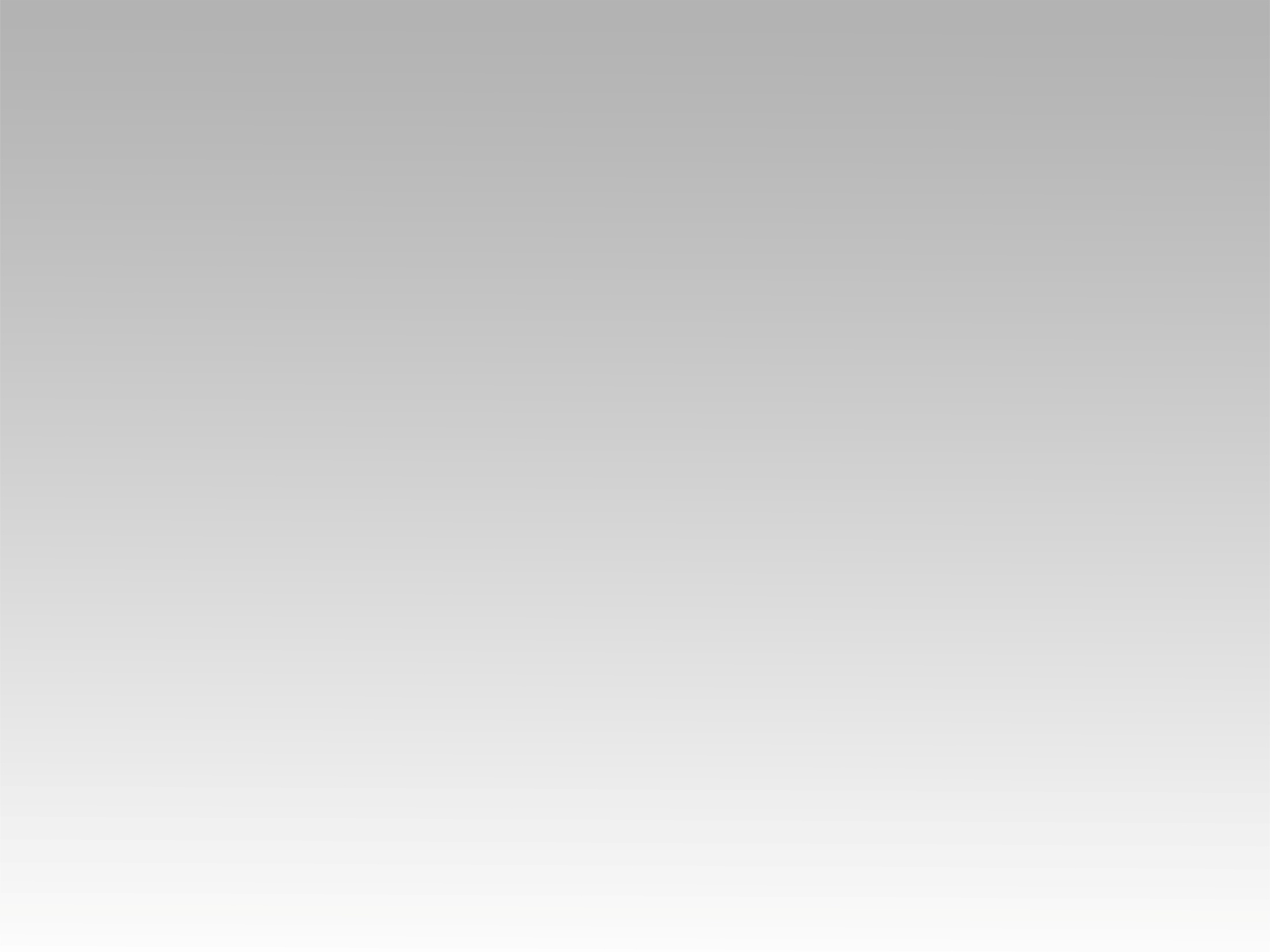 تـرنيــمة
قابِلاً حَملَ صَليبي
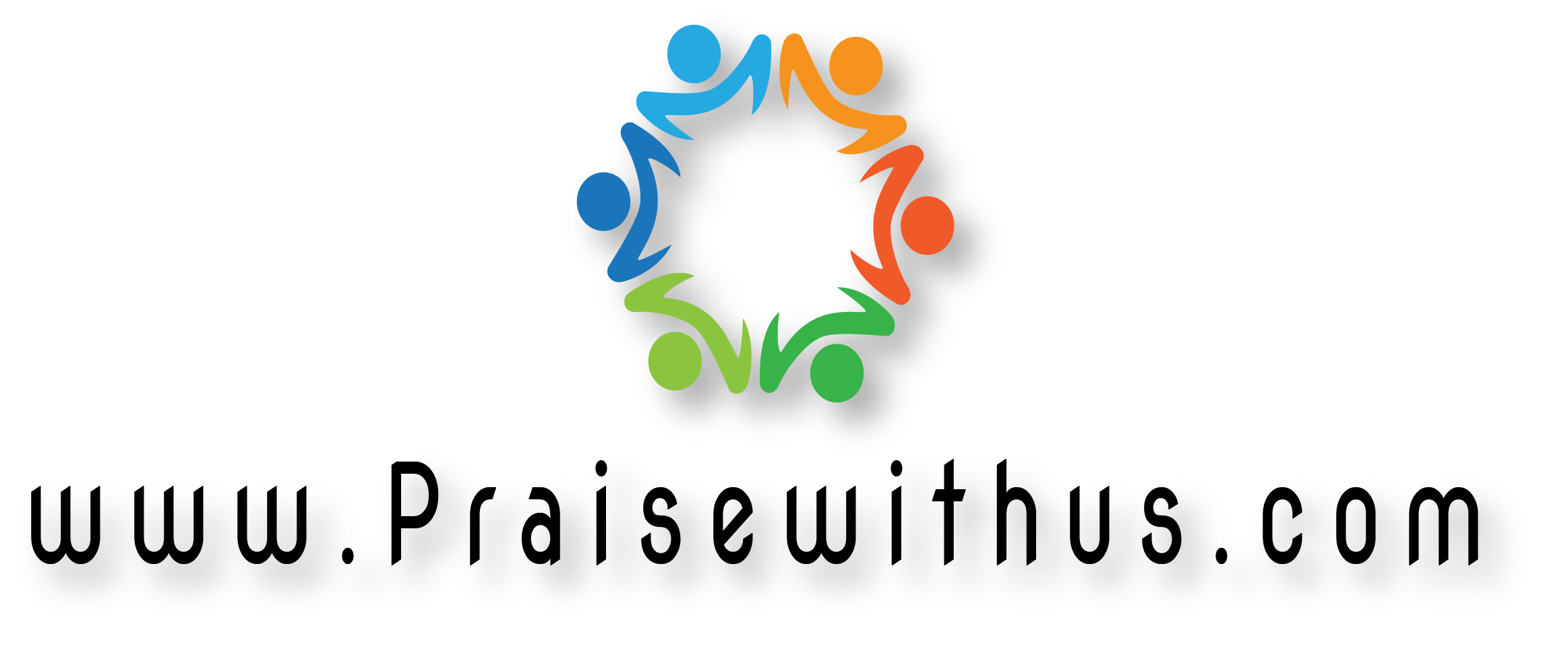 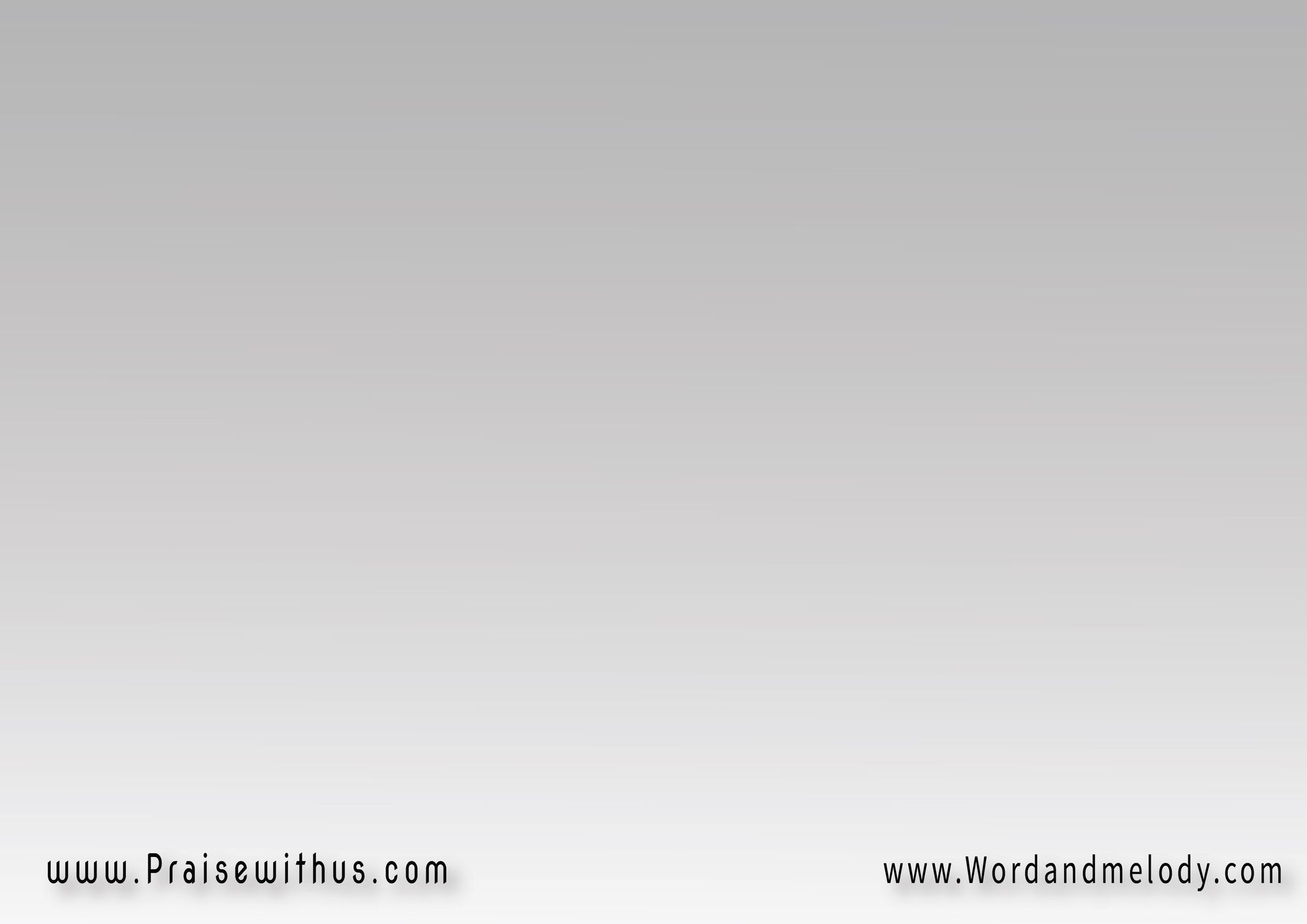 1- قابِلاً حَملَ صَليبي   أتبَعُ الفادي الأمِينْرَاضيَاً إنكارَ نفسي   وَارتِدَا العَارِ المُهِينْفهوَ لي أسمَى نَصيبْ   وَهوَ مَوْلايَ الحَبيبْإن جَفَاني النَّاسُ طُرَّاً   فهوَ لي أسنَى نَصيبْ
qabelan hamla Saleebi   atbaao alfadi alameenraDian enkara nafsi   warteda elaari almoheenfahoa li asma naSeeb   wahoa mawlaya elhabeebin jafani elnnaso torran   fahoa li asna naSeebI follow the Redeemer carrying my cross, accepting to deny myself and to be covered by shame. He is my share and real
 love. If everybody abandons me, He remains my best share.
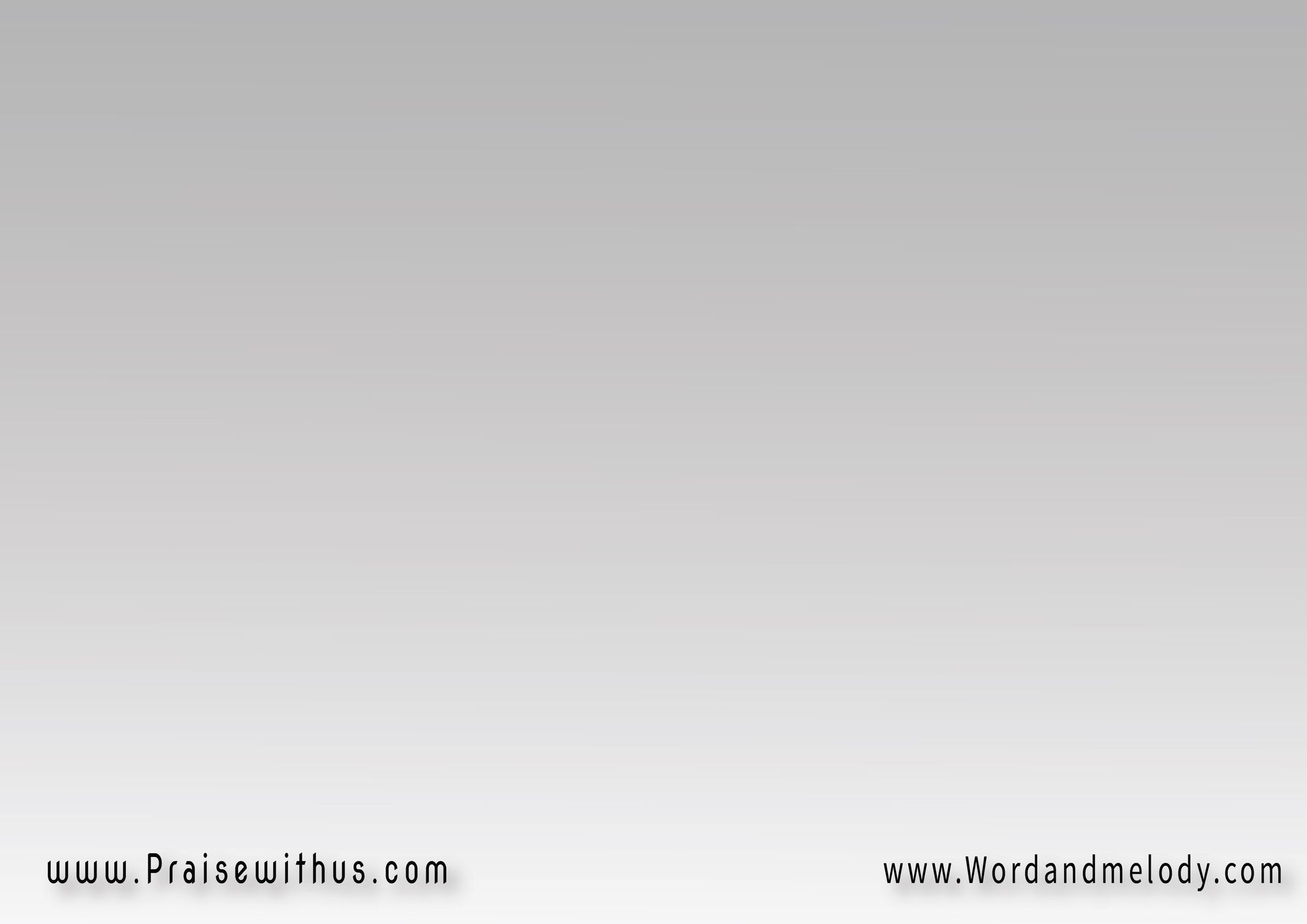 2- مَالِكٌ كُلِّ البَرَايَا   وَهوَ بَارِيهــــــا العَليكُلُّ شَيءٍ في السَّمَا   وَالأرضِ لي مادَامَ ليلَيْسَ لي خِلٌّ سِـوَاه   إنَّني أبغِـــــــي رِضَاهحُبُّهُ أقصَى مُرَادِي   كَيْفَ لا وَهــــــوَ الإلَه
malekon kolle elbaraya   wahoa bariha alaalikollo shayaen fissma   wal arDi li madama lilaysa li khellon sewah   ennani abghi reDahhobboho aqSa moradi   kayfa la wahoa alelahHe created everything and reigns over all. Everything on earth or in heaven is mine since He is mine. He is my only real friend and His love is my real goal.
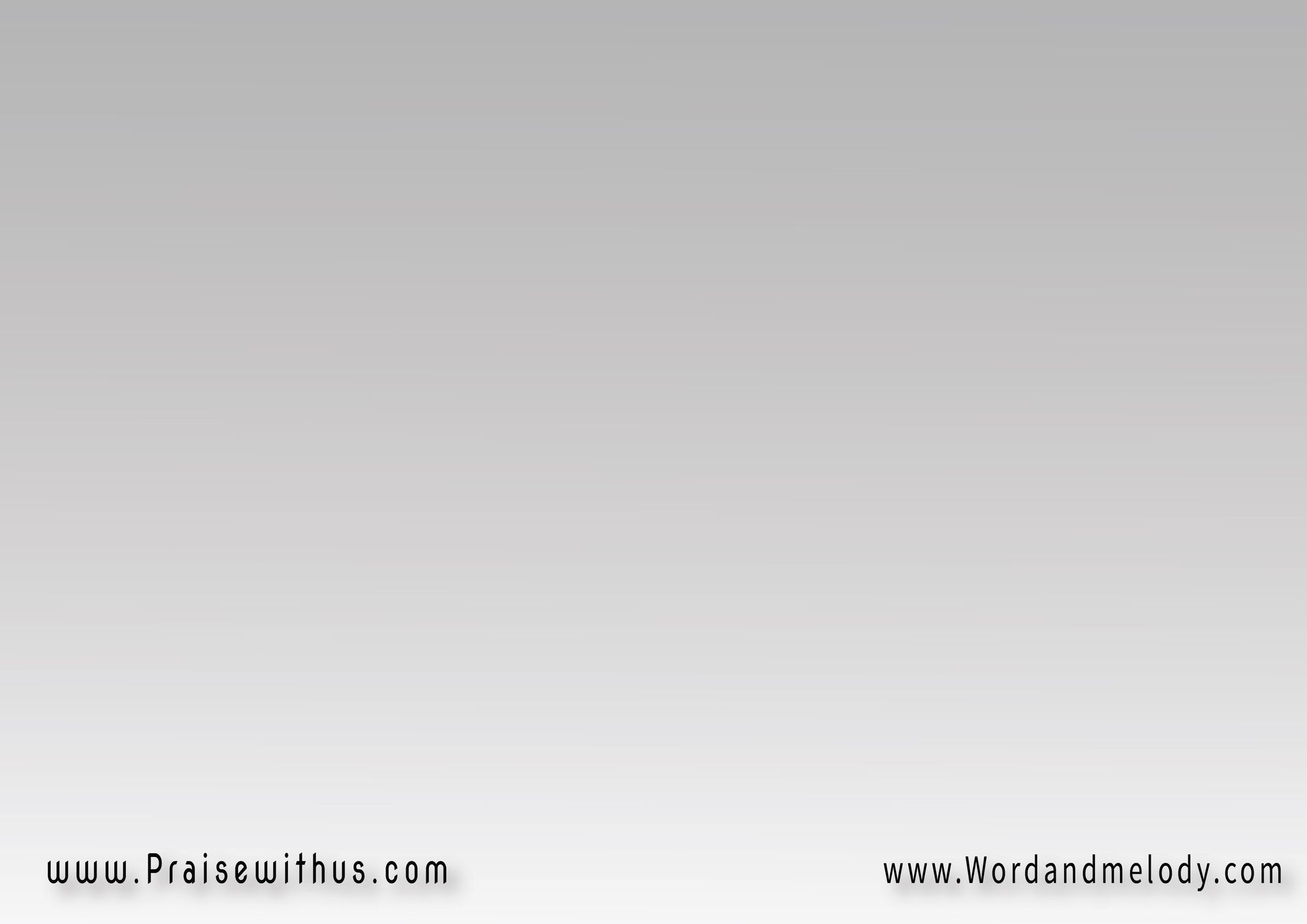 3- لَيْسَ ضِيقٌ وَاضطِهادٌ   يَفصِلَنِّي عَن هَوَاهلَسْتُ عَن حُبِّـــــــــهِ ألهُو   بِأباطِيلِ الحَيَـــــاةفَهوَ لي كَنــــــــزٌ ثَمينْ   وَهوَ لي حِصنٌ حَصِينْعِندَهُ قلبــــــــــــي مُقيمٌ   فَهوَ لي كَنــــــــزٌ ثَمينْ
laysa Deeqon waDtehadon   yafSelanni aan hawahlasto aan hobbehi alho   be abateele alhayahfahoa li kanzon thameen   wahoa li heSnon haSeenaendaho qalbi moqeem   fahoa li kanzon thameen

No trouble or persecution can separate me from His love; 
nothing in life can. He is my precious treasure and 
protective tower where my heart resides.
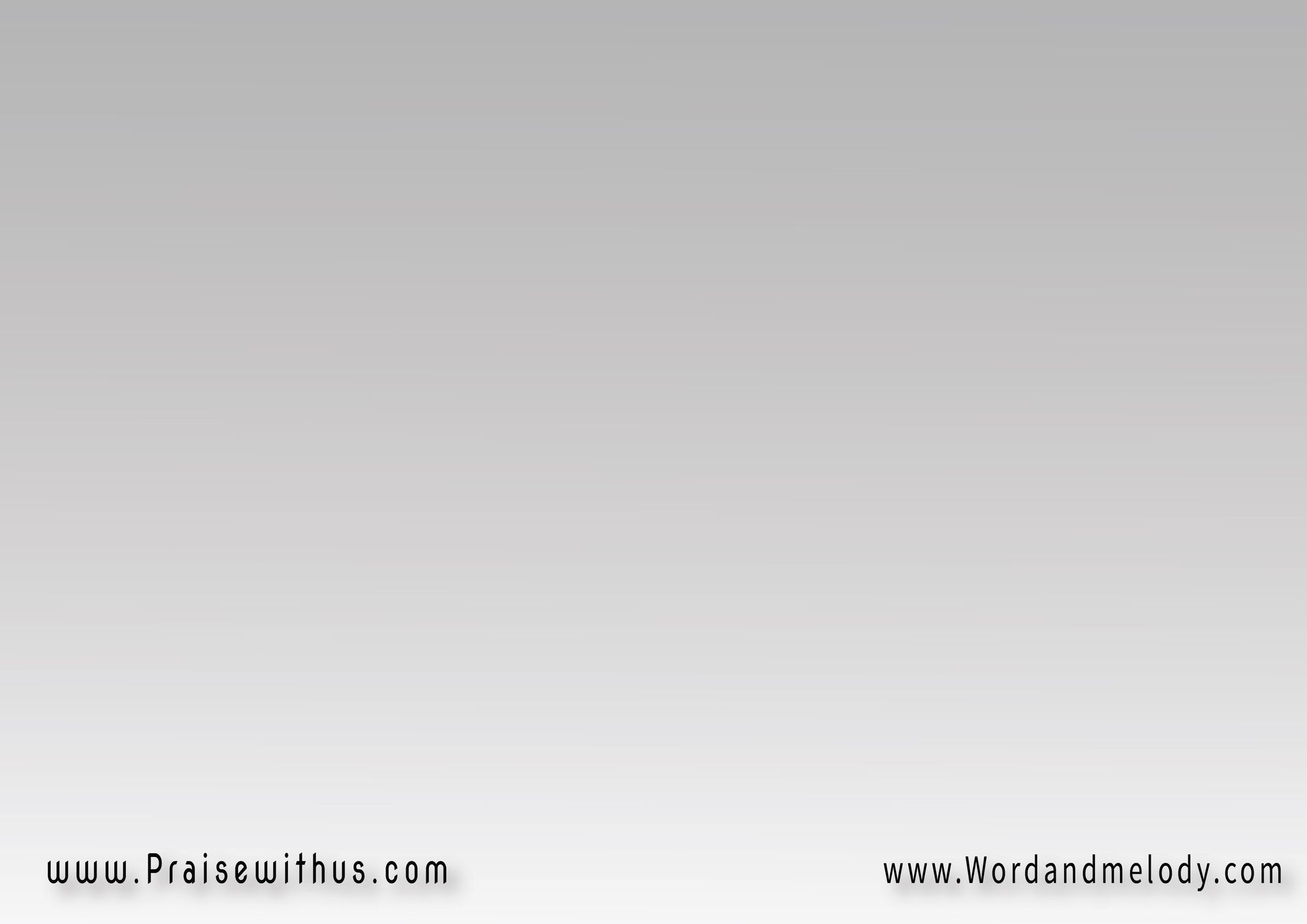 4- فَلِذا أحيَا هُنا في الأرضِ كالضَّيْفِ الغَريبْرَاجيَاً بَعدَ اِرتِحَـــــــالي أن أرَى وَجهَ الحَبيبْفَسَلامٌ وَخُلودْ   عِندَ ذَيَّاكَ الوَدُودْوَسُرُورٌ أبَديٌّ   فَسَـــــلامٌ وَخُلودْ
faletha ahia hona fil arDi kaDDayfe elghareebrajian baadar tehali an ara wajha elhabeebfa salamon wa kholod   aenda thayyaka alwadoodwa sororon abadion   fa salamon wa kholood
Therefore I live here on earth as a guest hoping to see the Beloved after I leave. There is eternal peace and joy there with Him.
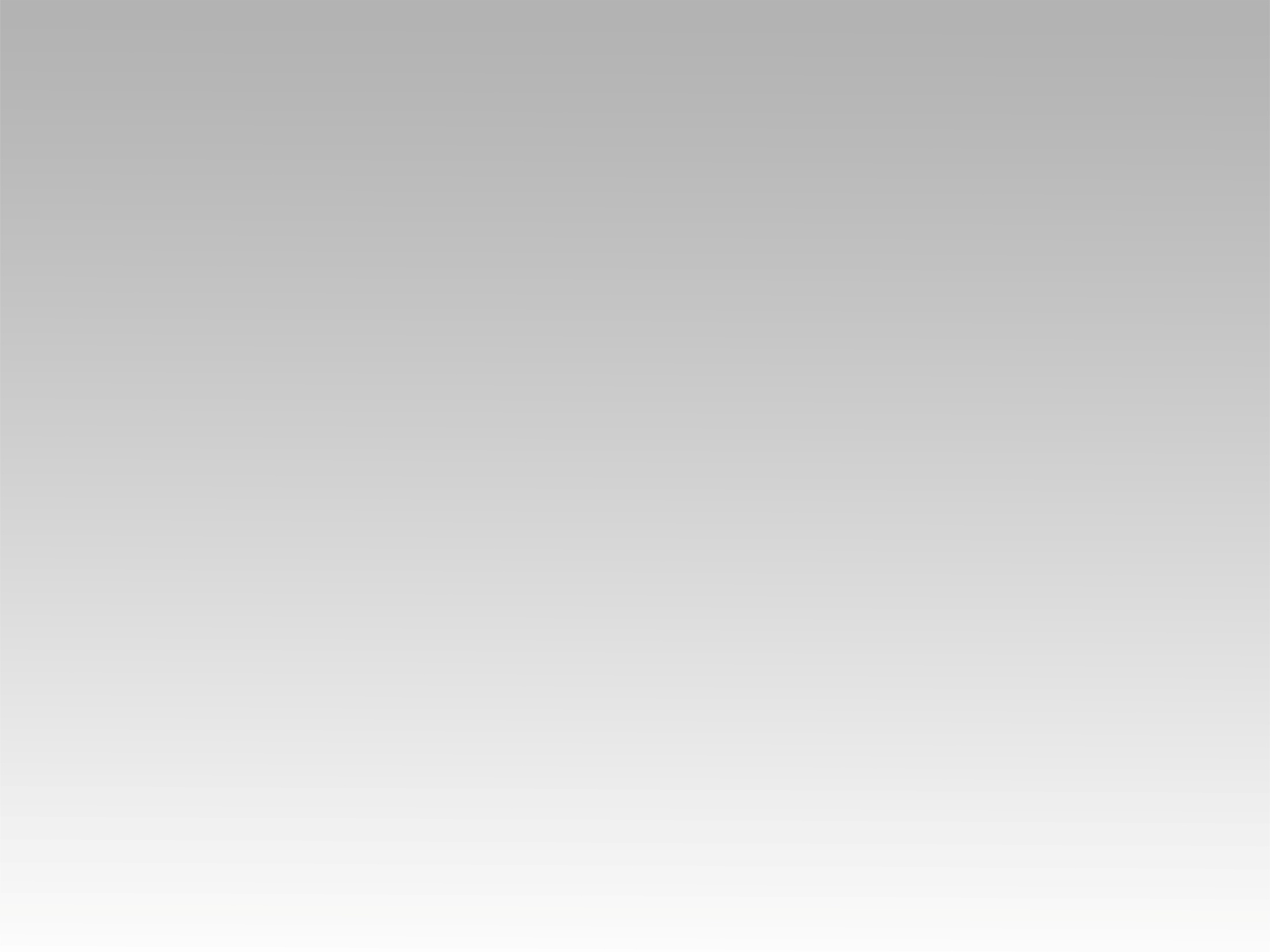 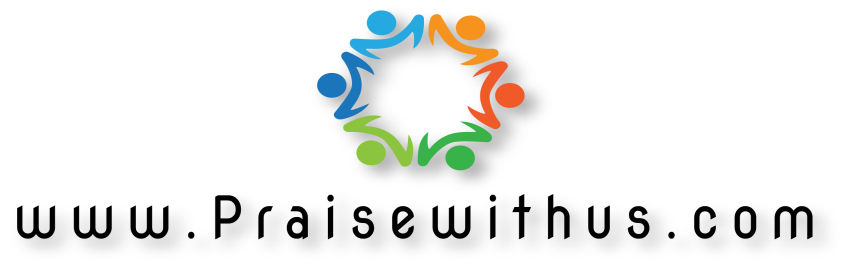